Types  of Government
Democracy
Oligarchy
Dictatorship
Monarchy
Anarchy
Rule by Many
Rule by a Few
Rule by One
Rule by None
Two Types of Democracy
All citizens participate
 No representatives –citizens vote on issues



Example – Ancient  
                 Athens
All citizens participate
 People elect representatives who vote on the issues
 Representatives answer to the people and usually must follow a constitution

 Example - USA
DIRECT
REPRESENTATIVE
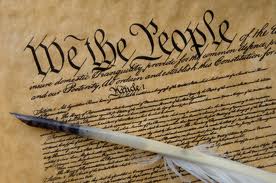 Democracy is any type of government where power is held by all citizens.
Oligarchy
An oligarchy is any society ruled by a small group of people. There are several different types of oligarchies, but the two most common are:
rule by a  small group 
   of wealthy and well 
   educated citizens
 power is usually passed 
   down within certain     
   families

Example – Medieval  
                    Europe
Aristocracy
rule by a group of  
   religious leaders
 religious law is used to 
   govern

Example – the Islamic   
                Republic of Iran
Theocracy
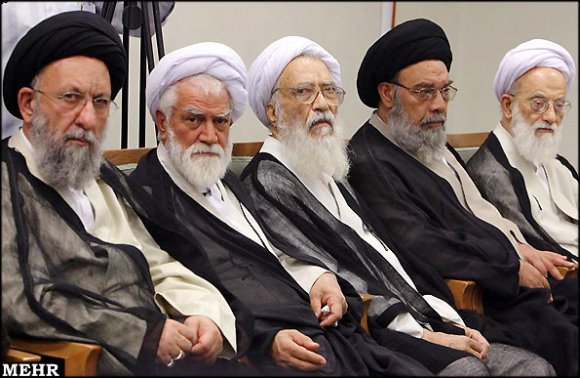 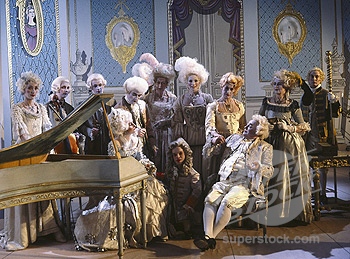 Autocracy
An autocracy is any society ruled by a one person. 
The two most common forms of autocracy are:
power is taken by force
 dictators have total 
   control over the lives 
   of the people
 people have few rights

Example – Nazi Germany
Dictatorship
rule by kings, queens 
   and other types of   
   royalty
 power is passed down,  
   usually from father to 
   son

Example – France in the 
               1600s and 1700s
Monarchy
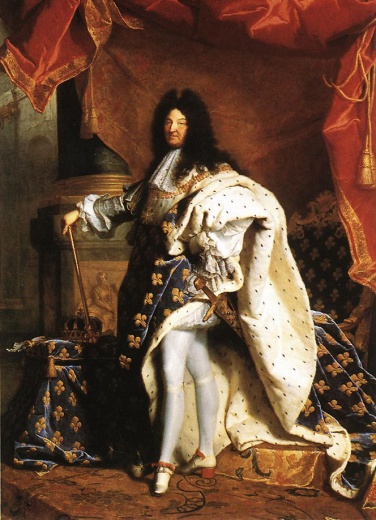 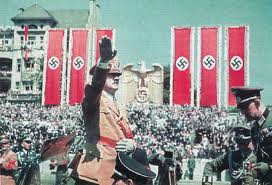 Anarchy
Anarchy is the absence of government. 
There is no government to make or enforce laws.
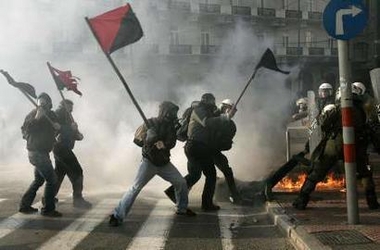 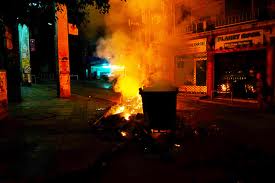 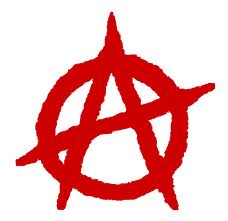